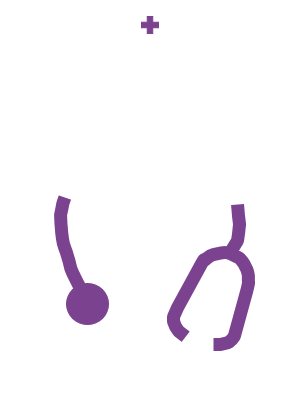 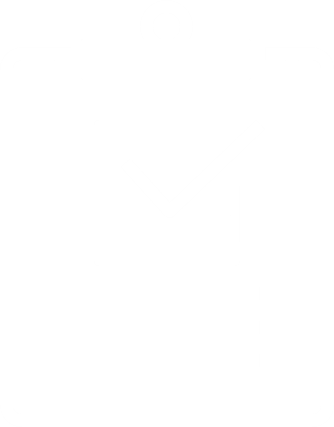 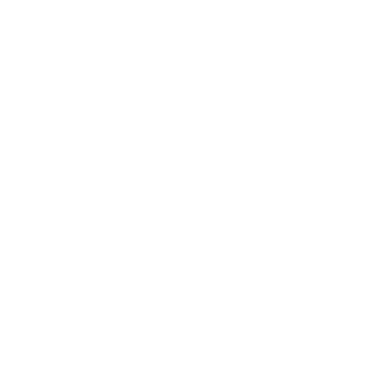 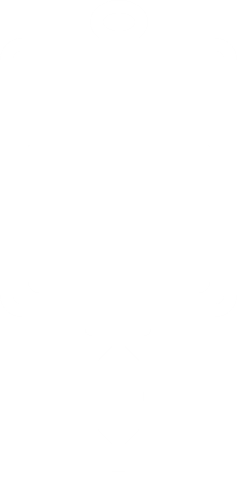 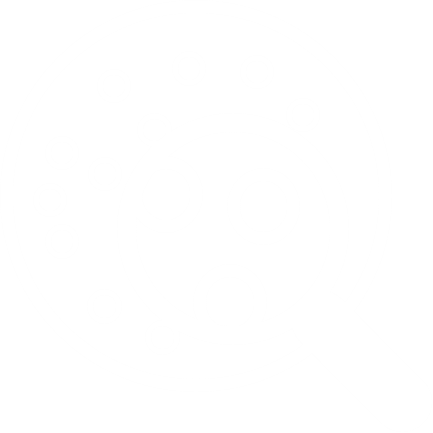 Active management of veno-occlusive disease (VOD)
Haematopoietic stem cell transplantation
Pathophysiology of VOD
Diagnosis of VOD
Assessment and management of VOD
VOD case studies
Contents
Module 1: Haematopoietic stem cell transplantation

Module 2: Pathophysiology of VOD

Module 3: Diagnosis of VOD

Module 4: Assessment and management of VOD

Module 5: VOD case studies
How to use the veno-occlusive disease (VOD) learning programme modules
Please download the folder containing all of the modules onto your computer. This will ensure that the links between the modules work
You should navigate through the modules in the slide presentation mode. There are links to content in other modules, additional information and external references
The     icon indicates that further information is available on the topic. Please click on this symbol to access the additional information. Simply advance to the next slide to return to the slide you were on
There are video clips within some sections that you can access by clicking the play button indicated on the slides
The multi-choice questions at the end of each module allow you to test your knowledge
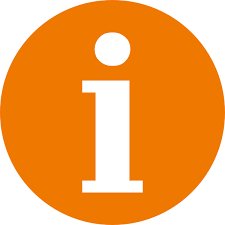 Module 3:Diagnosis of VOD
Learning objectives
To recognise the clinical presentation of VOD

To understand the new EBMT diagnosis and severity grading criteria and the rationale behind their development

To understand how to grade the severity of VOD

To be able to identify the different risk factors and known drugs implicated in VOD development
EBMT, European Society for Blood and Marrow Transplantation; VOD, veno-occlusive disease
Veno-occlusive disease (VOD)
VOD, also know as sinusoidal obstruction syndrome (SOS), is a potentially life-threatening complication of HSCT
Toxicity of HSCT-conditioning regimens causes reduced blood flow in the liver through damage to the sinusoidal endothelial cells
VOD occurs in both adults and children:
10–15% of HSCT patients
Incidence of up to 60% dependent on risk factors
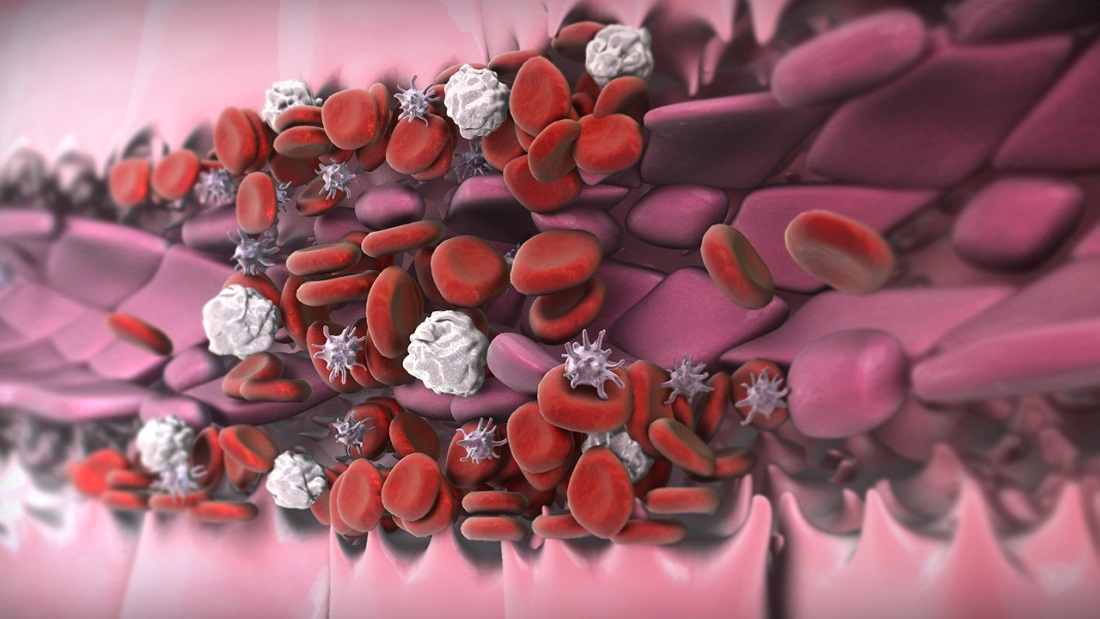 Module 2 link
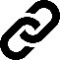 Coppell JA et al. Biol Blood Marrow Transplant 2010;16:157–68; Carreras E et al. Biol Blood Marrow Transplant 2011;17:1713–20; Richardson PG et al. Expert Opin Drug Saf 2013;12:123–36; Carreras E. Early complications after HSCT. In: Apperley J, Carreras E, Gluckman E, Masszi T eds. ESH-EBMT Handbook on Haematopoietic Stem Cell Transplantation. Genova: Forum Service Editore, 2012;176–95
HSCT, haematopoietic stem cell transplant;VOD, veno-occlusive disease
Risk factors for developing VOD in adults
Hepatic-related
Transaminases >2.5 ULN
Serum bilirubin >1.5 ULN
Cirrhosis
Active viral hepatitis



Abdominal or hepatic irradiation
Previous use of gemtuzumab ozogamicin or inotuzumab ozogamicin
Hepatotoxic drugs
Iron overload
Patient and disease-related
Older age
Karnofsky score below 90%
Metabolic syndrome
Female receiving norethisterone
Advanced disease (beyond second CR or relapse/refractory)
Thalassaemia
Genetic factors (GSTM1 polymorphism, C282Y allele, MTHFR 677CC/1298CC haplotype)
Transplant-related
Unrelated donor
HLA-mismatched donor
Non T-cell-depleted transplant
Myeloablative-conditioning regimen
Oral or high-dose busulfan-based regimen
High-dose TBI-based regimen
Second HSCT
Mohty M et al. Bone Marrow Transplant 2016;51:906–12
CR, complete remission; HLA, human leukocyte antigen; HSCT, haematopoietic stem cell transplant; TBI, total body irradiation; ULN, upper limit of normal; VOD, veno-occlusive disease
Pre-transplantation-related risk factors for VOD
VOD risk
At risk
At moderate risk
At higher risk
Dalle JH, Giralt SA. Biol Blood Marrow Transplant 2016;22:400–9
*Odds ratio: the chance of developing VOD, compared with patients not exposed to the risk factor.
HSCT, haematopoietic stem cell transplant;  KPS, Karnofsky performance status; PS, performance status; VOD, veno-occlusive disease
Pre-transplantation-related risk factors for VOD
VOD risk
At risk
At moderate risk
At higher risk
Dalle JH, Giralt SA. Biol Blood Marrow Transplant 2016;22:400–9
*Odds ratio: the chance of developing VOD, compared with patients not exposed to the risk factor.
CML, chronic myeloid leukaemia; CMV, cytomegalovirus; VOD, veno-occlusive disease
Pre-transplantation-related risk factors for VOD
VOD risk
At risk
At moderate risk
At higher risk
Dalle JH, Giralt SA. Biol Blood Marrow Transplant 2016;22:400–9
*Odds ratio: the chance of developing VOD, compared with patients not exposed to the risk factor.
BMT, bone marrow transplant; GSTM1, glutathione S-transferase Mu 1; VOD, veno-occlusive disease
Transplantation-related risk factors for VOD
VOD risk
At risk
At moderate risk
At higher risk
Dalle JH, Giralt SA. Biol Blood Marrow Transplant 2016;22:400–9
*Odds ratio: the chance of developing VOD, compared with patients not exposed to the risk factor.
BMT, bone marrow transplant; GvHD, graft-versus-host disease; HLA, human leukocyte antigen; SCT, stem cell transplant; VOD, veno-occlusive disease
Transplantation-related risk factors for VOD
VOD risk
At risk
At moderate risk
At higher risk
Several risk factors have an additive effect on the incidence of VOD2
1. Dalle JH, Giralt SA. Biol Blood Marrow Transplant 2016;22:400–9; 2. Carreras E et al. Biol Blood Marrow Transplant 2011;17:1713–72
*Odds ratio: the chance of developing VOD, compared with patients not exposed to the risk factor.
BCNU, bis-chloroethylnitrosourea; GvHD, graft-versus-host disease; Gy, Gray; TBI, total body irradiation; VOD, veno-occlusive disease
Clinical presentation of VOD in adults
VOD is characterised by:
Rapid weight gain
Jaundice
Ascites
Painful hepatomegaly
Right upper quadrant pain
Symptoms usually present within the first 3–4 weeks following HSCT, but can occur later 
VOD is a progressive disease:
Severe VOD is associated with multi-organ failure/multi-organ dysfunction (MOF/MOD) and a high mortality rate (>80%)
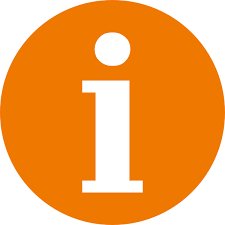 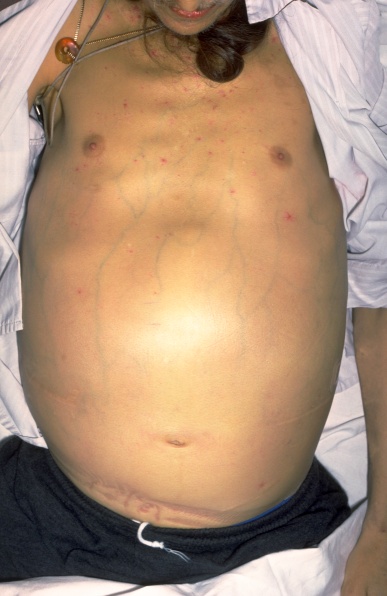 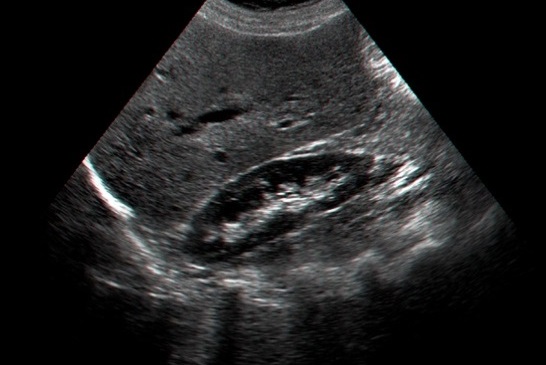 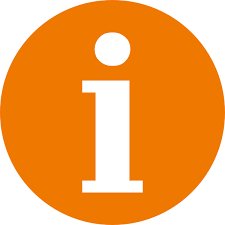 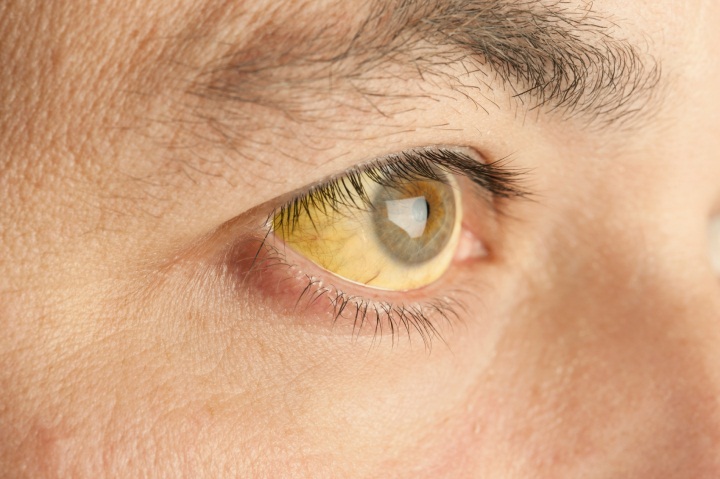 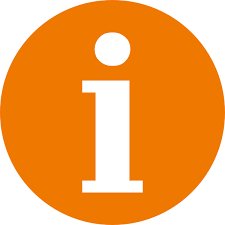 Bearman SI et al. Blood 1995;85:3005–20; McDonald GB et al. Hepatology 1984;4:116–22; Carreras E. Early complications after HSCT. In: Apperley J, Carreras E, Gluckman E, Masszi T eds. ESH-EBMT Handbook on Haematopoietic Stem Cell Transplantation. Genova: Forum Service Editore, 2012;176–95; Coppell JA et al. Biol Blood Marrow Transplant 2010;16:157–68; DeLeve LD et al. Hepatology 2009;49:1729–64
HSCT, haematopoietic stem cell transplant;  VOD, veno-occlusive disease
Clinical presentation of VOD in children
The clinical presentation of VOD is different in children compared with adults
Corbacioglu S et al. Bone Marrow Transplant 2017 (submitted); Corbacioglu S et al. Lancet 2012;379:1301─9; Naples J et al. Blood 2014;124:5849; Myers KC et al. Biol Blood Marrow Transplant 2015;21:379─81
HSCT, haematopoietic stem cell transplant; MOD/MOF, multi-organ dysfunction/multi-organ failure; VOD, veno-occlusive disease
The risk of death is at least four-fold higher in childrenwith VOD versus those without
In both a historical cohort study and a phase 3 randomised control trial, VOD was demonstrated to increase mortality significantly at Day +100 post-transplant in paediatric HSCT patients1,2
In the historical cohort study, the risk of death in patients with VOD was 4.97-fold greater than in patients without VOD (p=0.001)1
In the phase 3 trial, the relative risk increase of death in patients with VOD was 18.6% (p<0.0001)2
1. Barker CC et al. Bone Marrow Transplant 2003;32:79–87; 2. Corbacioglu S et al. Lancet 2012;379:1301–9
*Relative risk between groups; †Difference in risk between groups.HSCT, haematopoietic stem cell transplant; VOD, veno-occlusive disease
Differential diagnosis of VOD
Symptoms of VOD are also observed in other conditions.These conditions must be ruled out, as VOD is usually a diagnosis of exclusion
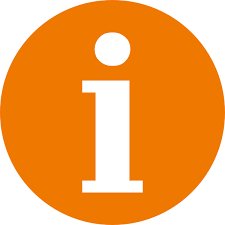 Rapid weight gain
Hepatomegaly and ascites
Jaundice
Symptom:
Biliary infection
Acute GvHD
Cyclosporine (can be associated with mild elevations in serum bilirubin)
Cholestasis
Drug or TPN injury
Haemolysis
Congestive heart failure
Renal failure
Sepsis syndrome
Capillary leak syndrome
Congestive heart failure
Fungal infection
EBV lymphoproliferative disease
Pancreatitis
Portal vein thrombosis
Also observed in:
Eisenberg S. Oncol Nurs Forum 2008;3:385–97
EBV, Epstein–Barr virus; GvHD, graft-versus-host disease; TPN, total parenteral nutrition; VOD, veno-occlusive disease
VOD was traditionally diagnosed by clinical criteria
1. McDonald GB et al. Hepatology 1984;4:116–22; 2. Jones RJ et al. Transplantation 1987;44:778–83; 3. McDonald GB et al. Ann Intern Med 1993;118:255–67
HSCT, haematopoietic stem cell transplant; VOD, veno-occlusive disease
Limitations of the Seattle and Baltimore criteria
Only the Baltimore criteria have an absolute requirement for hyperbilirubinaemia,1,2 which is rarely absent in adults with classical VOD3
The sensitivity and specificity of the criteria have not been well defined, and their use in the different settings of VOD aetiology have not been evaluated4
Late-onset VOD, occurring more than 21 days after HSCT and up to Day 40 or 50, is not taken into account by either set of criteria5,6
Differences in the presentation of VOD in adults and the paediatric population are not taken into account6
1. Jones RJ et al. Transplantation 1987;44:778–83; 2. Shulman HM, Hinterberger W. Bone Marrow Transplant 1992;10:197–214; 3. Carreras E. Br J Haematol 2015;168:481–91; 4. European Association for the Study of the Liver (EASL). J Hepatol 2016;64:179–202; 5. Mohty M et al. Bone Marrow Transplant 2015;50:781–9; 6. Mohty M et al. Bone Marrow Transplant 2016;51:906–12
HSCT, haematopoietic stem cell transplant; VOD, veno-occlusive disease
Conventional VOD severity classification
VOD presents with a wide spectrum of severity and was traditionally categorised as mild, moderate or severe1,2







This classification was a retrospective definition that depended on the clinical course, and was therefore useful for clinical research but not helpful for clinical management decisions in real time1
HSCT, haematopoietic stem cell transplant; VOD, veno-occlusive disease
1. DeLeve LD et al. Hepatology 2009;49:1729–64; 2. McDonald GB et al. Ann Intern Med 1993;118:255–67
Rationale for revised diagnosis and severity grading for VOD in adults
Current criteria lack sensitivity and specificity
Difficult to diagnose VOD early
Difficult to assess severity of VOD
=
AND
Advances in diagnostic techniques
Availability of an effective and well-tolerated therapy
Why the new criteria now?
Changes in patient profile (risk factors)
Early intervention might change the prognosis
Old criteria encompass both adult and paediatric patients
Clinical presentation differs between the two patient populations
Time to separate adult and paediatric criteria
BUT
Click here to access the paper
(internet access required)
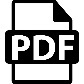 Mohty M et al. Bone Marrow Transplant 2016;51:906–12
VOD, veno-occlusive disease
Revised EBMT criteria for diagnosis of VOD in adults
Classical VOD in first 21 days after HSCT
Two of the following criteria must be present:

Painful hepatomegaly
Weight gain >5%
Ascites
Bilirubin 
≥2 mg/dL
AND
Unchanged from the Baltimore criteria
Mohty M et al. Bone Marrow Transplant 2016;51:906–12
EBMT, European Society for Blood and Marrow Transplantation; HSCT, haematopoietic stem cell transplant;VOD, veno-occlusive disease
Revised EBMT criteria for diagnosis of VOD in adults
Two of the following criteria must be present:

Bilirubin ≥2 mg/dL
Painful hepatomegaly
Weight gain >5%
Ascites


Haemodynamic and/or ultrasound evidence* of VOD
Late-onset VOD >21 days after HSCT
Classical VOD beyond day 21
Histologically proven VOD
OR
OR
AND
Module 2 link
Baltimore criteria modified to include late-onset VOD
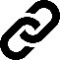 Mohty M et al. Bone Marrow Transplant 2016;51:906–12
*Hepatomegaly, ascites and decrease in velocity or reversal of the portal flow.
EBMT, European Society for Blood and Marrow Transplantation; VOD, veno-occlusive disease
Revised EBMT severity grading criteria for VOD in adults
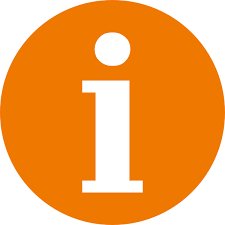 Very severe – MOD/MOF
Severe
Mild
Moderate
>7 days
5–7 days
≤4 days
Any time
Time since first clinical symptoms of VOD
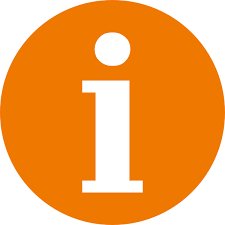 ≥2 and <3
≥34 and <51
≥3 and <5
≥51 and <85
≥5 and <8
≥85 and <136
≥8
≥136
Bilirubin (mg/dL)
Bilirubin (μmol/L)
Doubling within 48 h
Bilirubin kinetics
≤2 × normal
>2 and ≤5 × normal
>5 and ≤8 × normal
>8 × normal
Transaminases
<5%
≥5% and <10%
≥5% and <10%
≥10%
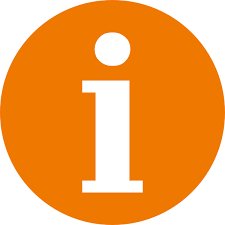 Weight increase
<1.2 × baseline at transplant
≥1.2 and <1.5 × baseline at transplant
≥1.5 and <2 × baseline at transplant
≥2 × baseline at transplant
Renal function
Mohty M et al. Bone Marrow Transplant 2016;51:906–12
EBMT, European Society for Blood and Marrow Transplantation; MOD/MOF, multi-organ dysfunction/multi-organ failure; VOD, veno-occlusive disease
Revised EBMT severity grading criteria for VOD in adults
Patients are classified as the category within which they fulfil ≥2 criteria

For example:

If a patient fulfils 2 mild criteria 

VOD severity grading = MILD

Patients with MOD/MOF must be classified as very severe
Mild
Moderate
>7 days
5–7 days
Time since first clinical symptoms of VOD
≥2 and <3≥34 and <51
≥3 and <5
≥51 and <85
Bilirubin (mg/dL)
Bilirubin (μmol/L)
Bilirubin kinetics
≤2 × normal
>2 and ≤5 × normal
Transaminases
<5%
≥5% and <10%
Weight increase
<1.2 × baseline at transplant
≥1.2 and <1.5 × baseline at transplant
Renal function
Mohty M et al. Bone Marrow Transplant 2016;51:906–12
Severe and very severe grade not detailed in this table. Please refer to slide 21 for the full severity grading table.
EBMT, European Society for Blood and Marrow Transplantation; MOD/MOF, multi-organ dysfunction/multi-organ failure; VOD, veno-occlusive disease
Revised EBMT severity grading criteria for VOD in adults
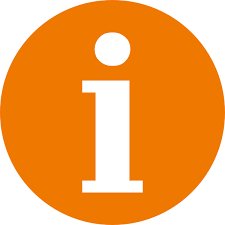 If patients are classified with 2 criteria in mild or moderate severity, but have ≥2 risk factors for VOD, they should move up a grade

For example:

Patient fulfils 2 moderate criteria and has 2 risk factors for VOD

VOD severity grading = SEVERE
Severe
Mild
Moderate
≥2 risk factors
>7 days
5–7 days
≤4 days
Time since first clinical symptoms of VOD
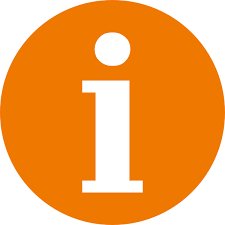 ≥2 and <3
≥34 and <51
≥3 and <5≥51 and <85
≥5 and <8≥85 and <136
Bilirubin (mg/dL)
Bilirubin (μmol/L)
Doubling within 48 h
Bilirubin kinetics
≤2 × normal
>2 and ≤5 × normal
>5 and ≤8 × normal
Transaminases
<5%
≥5% and <10%
≥5% and <10%
Weight increase
<1.2 × baseline at transplant
≥1.2 and <1.5 × baseline at transplant
≥1.5 and <2 × baseline at transplant
Renal function
Mohty M et al. Bone Marrow Transplant 2016;51:906–12
Very severe grade not detailed in this table. Please refer to slide 21 for the full severity grading table.
EBMT, European Society for Blood and Marrow Transplantation; VOD, veno-occlusive disease
EBMT severity indicators of VOD in adults
Rate of change of bilirubin1
AND
Level of bilirubin1
Liver function
(transaminase)1
Most useful indicators
Renal function1
Kinetics of onset1
AND
Rate of weight gain2
Oxygen requirement4
As signified by
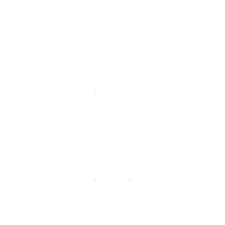 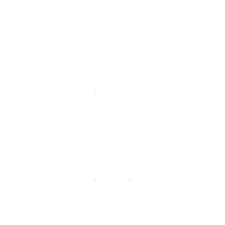 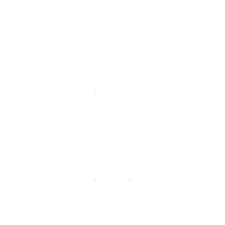 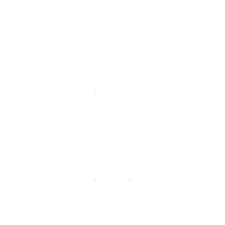 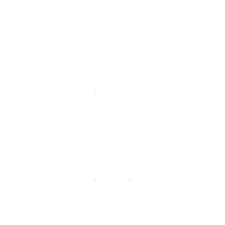 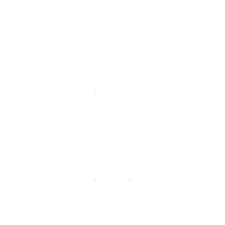 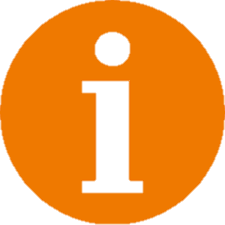 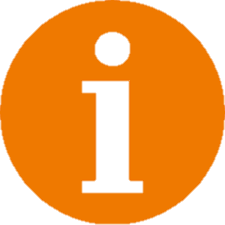 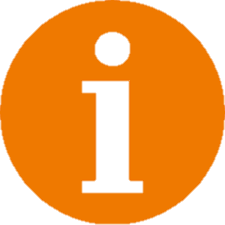 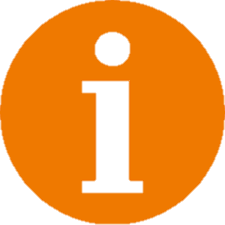 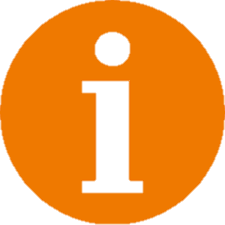 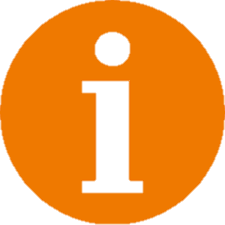 Multi-organ failure3,4
Renal dysfunction4
Encephalopathy4
1. Mohty M et al. Bone Marrow Transplant 2016;51:906–12; 2. Bearman SI et al. J Clin Oncol 1993;11:1729–36; 3. Coppell JA et al. Biol Blood Marrow Transplant 2010;16:157–68; 4. Lee SH et al. Bone Marrow Transplant 2010;45:1287–93
EBMT, European Society for Blood and Marrow Transplantation; VOD, veno-occlusive disease
Revised EBMT diagnosis criteria for VOD: definition of MOD/MOF in adults
MOD/MOF
Development of progressive and potentially reversible physiological dysfunction in ≥2 organs
Renal failure
Creatinaemia ≥2 times the baseline at HSCT
Creatinine clearance ≤50% level at HSCT
Dialysis
Pulmonary failure
Oxygen saturation ≤90% (on room air)
Need for positive pressure/ventilator
CNS failure
Confusion
Lethargy
Delirium
Mohty M et al. Bone Marrow Transplant 2016;51:906–12
CNS, central nervous system; EBMT, European Society for Blood and Marrow Transplantation; HSCT, haematopoietic stem cell transplant; MOD/MOF, multi-organ dysfunction/multi-organ failure; VOD, veno-occlusive disease
Recommendations for the prevention of VOD in HSCT recipients
Avoid the use of hepatotoxins (eg, azoles, acetaminophen)
Identify drug–drug interactions in preparative regimens and modify as appropriate
Risk-adjust preparative regimen intensity according to haematopoietic cell transplantation-comorbidity index
Pharmacological monitoring of busulfan (mainly in paediatric patients) and usually only necessary if oral busulfan and not iv busulfan is used
Avoid the use of progesterone (norethisterone) and oestrogen if possible
Dalle JH, Giralt SA. Biol Blood Marrow Transplant 2016;22:400–9
HSCT, haematopoietic stem cell transplant; iv, intravenous; VOD, veno-occlusive disease
Drugs implicated in VOD
WARNING! 
The following cytotoxic drugs have a clear association with VOD:
6-mercaptopurine
6-thioguanine
Actinomycin D
Azathioprine
Busulfan*
Cytosine arabinoside
Cyclophosphamide*
Dacarbazine
Gemtuzumab ozogamicin
Inotuzumab ozogamicin
Melphalan*
Oxaliplatin
Urethane
DeLeve LD et al. Hepatology 2009;49:1729–64; Kantarjian HM et al. N Engl J Med 2016;375:740–53
*Exclusively associated with high-dose conditioning regimens for HSCT using either >1 drug or a combination of drug(s) and TBI. HSCT, haematopoietic stem cell transplantation; TBI, total body irradiation; VOD, veno-occlusive disease
Risk of VOD with new therapies – inotuzumab ozogamicin
Safety population: N=259 patients who received at least one dose of the assigned regimen
Sepsis
Any event
VOD*
Febrileneutropenia
Disease 
progression
Pyrexia
No. patients (n)
67
55
16
22
3
6
4
3
5
2
15
1
Standard-therapy group received the investigator’s choice of one of the following three regimens: FLAG therapy for up to four 28-day cycles; cytarabine plus mitoxantrone for up to four 15–20-day cycles; or high dose cytarabine for up to one 12-dose cycle; 
*All serious cases of VOD (of any cause) that occurred within 2 years after randomisation.SAE, serious adverse event; VOD, veno-occlusive disease
Kantarjian HM et al. N Engl J Med 2016;375:740–53
Inotuzumab ozogamicin and incidence of VOD
Inotuzumab ozogamicin
Who underwent HSCT
Inotuzumab ozogamicin
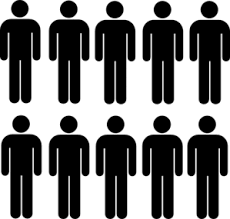 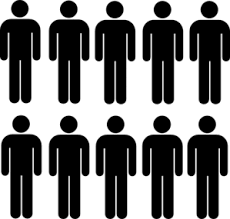 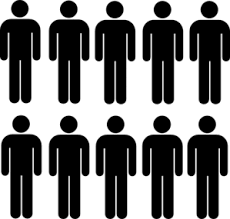 (N=48)
(N=139)
HSCT before trial: 3/10 patients
HSCT before trial: 2/5 patients
Timing of VOD: during/shortly after treatment 5 patients
Timing of VOD: after HSCT
10 patients
Conclusion: VOD was a major adverse event associated with inotuzumab ozogamicin treatment
Kantarjian HM et al. N Engl J Med 2016;375:740–53
HSCT, haematopoietic stem cell transplant; VOD, veno-occlusive disease
Inotuzumab ozogamicin and incidence of VOD
Timing of VOD: during/shortly after treatment (5 patients)
Timing of VOD: after HSCT
(10 patients)
Inotuzumab ozogamicin
Who underwent HSCT
Inotuzumab ozogamicin
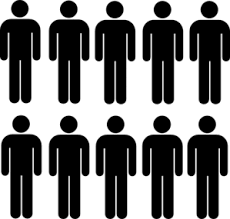 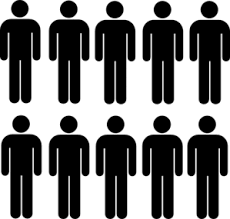 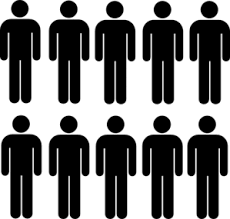 VOD occurred before AND after HSCT
(N=48)
(N=139)
HSCT before trial: 3/10 patients
HSCT before trial: 2/5 patients
Patients at risk of VOD who do not undergo HSCT may now be treated as outpatients or in a general haematology ward
Awareness of VOD should be more widely disseminated
Kantarjian HM et al. N Engl J Med 2016;375:740–53
HSCT, haematopoietic stem cell transplant; VOD, veno-occlusive disease
Incidence of VOD varies according to diagnostic criteria used and patient population
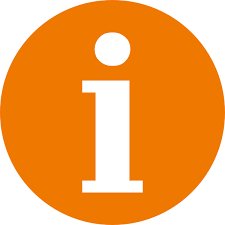 †
*
†
*
Coppell JA et al. Biol Blood Marrow Transplant 2010;16:157–68
*p<0.001; †p<0.05; N=total number of patients; n=number of patients in sub-group.HSCT, haematopoietic stem cell transplant; VOD, veno-occlusive disease
Incidence of VOD according to disease severity
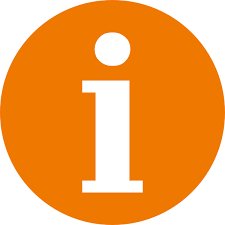 ‡
§
Carreras E et al. Blood 1998;92:3599–604
‡1% of the whole series; 66.7% of severe VOD; §When the patient died of other causes. 
VOD, veno-occlusive disease
Interview with Dr Richardson on VOD
Click the play button to watch this video of Dr Paul Richardson (Dana Farber/Harvard Cancer Institute, USA) commenting on VOD
VOD, veno-occlusive disease
[Speaker Notes: Click the play button to watch this video of Dr Richardson, from the Dana Farber/Harvard Cancer Institute as he discusses the pathophysiology and symptoms of VOD]
Summary of VOD diagnosis
VOD is characterised by rapid weight gain, ascites, painful hepatomegaly, jaundice, and right upper quadrant pain
The Baltimore and modified Seattle criteria are traditionally used to diagnose VOD clinically
The new EBMT criteria for diagnosis and severity grading of VOD include diagnosis criteria for late onset VOD and objective measurable criteria for severity grading 
A differential diagnosis must be performed in order to exclude conditions that share VOD symptoms
Risk factors for VOD can be both patient/disease-, hepatic- and transplant-related
EBMT, European Society for Blood and Marrow Transplantation, VOD, veno-occlusive disease
Self-assessment questions
Which three of the following are some of the main symptoms of VOD?
Ascites
Hepatomegaly
Tiredness and weakness
Rapid weight gain
Left upper quadrant pain

Click on the answer that you think is correct
b, c, e
a, b, d
c, d, e
VOD, veno-occlusive disease
[Speaker Notes: Answers: (a) Ascites, (b) Hepatomegaly, (d) Rapid weight gain]
Self-assessment questions
Which two clinical criteria can be used to diagnose VOD?
King's College
Baltimore
Amsterdam II
Modified Seattle

Click on the answer that you think is correct
a and d
b and c
b and d
VOD, veno-occlusive disease
[Speaker Notes: Answers: (b) Baltimore, (d) Modified Seattle]
Self-assessment questions
Which three of the following drugs have a clear association with VOD?
Cytosine arabinoside
Sirolimus + methotrexate
Inotuzumab ozogamicin
Actinomycin D
Posaconazole

Click on the answer that you think is correct
a, c, d
a, d, e
b, c, d
VOD, veno-occlusive disease
[Speaker Notes: Answers: (a) Cytosine arabinoside, (c) Inotuzumab ozogamicin, (d) Actinomycin D]
Self-assessment questions
Which two of the following pre-transplantation-related risk factors for VOD are associated with the highest risk?
Myelodysplasia
Prior treatment with gemtuzumab ozogamicin 
Prior HSCT
Impaired pulmonary function
Bilirubin >26 mmol/L before BMT

Click on the answer that you think is correct
b and e
a and b
c and d
BMT, bone marrow transplant; HSCT, haematopoietic stem cell transplant; VOD, veno-occlusive disease
[Speaker Notes: Answers: (b), Prior treatment with gemtuzumab ozogamicin, (e) Bilirubin >26 mmol/L before BMT]
Self-assessment questions
Which three of the following transplantation-related risk factors for VOD are associated with the highest risk?
Allogeneic transplant: parent
Unrelated donor/HLA mismatch
Myeloablative therapy: busulfan + cyclophosphamide
High-dose TBI >12 Gy + cyclophosphamide
High dose/myeloablative therapy

Click on the answer that you think is correct:
b, d, e
a, c, e
a, c, d
Gy, Gray; HLA, human leukocyte antigen; TBI, total body irradiation; VOD, veno-occlusive disease
[Speaker Notes: Answers: (a) Allogeneic transplant, (c) Myeloablative therapy: Busulfan + cyclophosphamide, (e) High dose/myeloablative therapy]
Self-assessment questions
Which three of the following form part of the new EBMT severity grading criteria?
Time post-HSCT
Bilirubin
Renal function
Transaminase kinetics
Weight increase

Click on the answer that you think is correct
b, c, d
b, c, e
a, b, c
EBMT, European Society for Blood and Marrow Transplantation; HSCT, haematopoietic stem cell transplant
[Speaker Notes: Answers: (b) bilirubin (c) renal function (e) weight increase]
Self-assessment questions
Which one of the following constitutes severe VOD as defined by the EBMT criteria?
Bilirubin 2 mg/dL, and within 6 days, a transaminase increase of 2 x normal
Bilirubin 6 mg/dL, and within 4 days, a weight increase of 7%
Painful hepatomegaly, and within 8 days, ascites and a weight increase of 4%, plus two risk factors
Signs of multi-organ dysfunction

Click on the answer that you think is correct
a
b
c
d
EBMT, European Society for Blood and Marrow Transplantation; VOD, veno-occlusive disease
[Speaker Notes: Answer:]
Self-assessment questions
Which two of the following criteria are used to define renal failure?
Dialysis
Creatinine clearance ≤40% level at HSCT
Oedema of the legs, ankles and feet
Creatinaemia ≥2 times the baseline at HSCT

Click on the answer that you think is correct
a and b
a and d
b and c
HSCT, haematopoietic stem cell transplant
[Speaker Notes: Answers: (a) Dialysis, (d) Creatinaemia ≥2 times the baseline at HSCT]
Self-assessment questions
Using the details from the abbreviated case study below, grade the severity of VOD using the EBMT criteria:






Mild VOD
Moderate VOD
Severe VOD
Very severe VOD
Male, 58 years old
Secondary AML 
RIC
HLA-matched (10/10) unrelated donor HSCT
Day 6 post-HSCT: 
Bilirubin level: 2.29 mg/dL
Bilirubin kinetics: increased >200%/48 h
Weight gain: increased >5%
Renal function: <1.2x compared with Day 0
AML, acute myeloid leukaemia; EBMT, European Society for Blood and Marrow Transplantation; HSCT, haematopoietic stem cell transplantation; HLA, human leukocyte antigen; RIC, reduced intensity conditioning; VOD, veno-occlusive disease
[Speaker Notes: Answer: (c) The patient fulfils 2 criteria in the severe category: Bilirubin doubling within 48 hours and weight gain ≥5%]
Clinical presentation of VOD
Weight gain is not attributable to excessive fluid administration

Jaundice presents in almost 100% of cases in adults
Carreras E. Early complications after HSCT. In: Apperley J, Carreras E, Gluckman, E Masszi T eds. ESH-EBMT Handbook on Haematopoietic Stem Cell Transplantation. Genova: Forum Service Editore, 2012;176–95
VOD, veno-occlusive disease
Clinical presentation of VOD
VOD with MOF also presents with the following symptoms:
Thrombocytopenia (refractory to platelet transfusions)
Pleural effusion/pulmonary infiltrates
Progressive renal, cardiac and pulmonary failure
Confusion
Encephalopathy
Coma
Carreras E. Early complications after HSCT. In: Apperley J, Carreras E, Gluckman E, Masszi T eds. ESH-EBMT Handbook on Haematopoietic Stem Cell Transplantation. Genova: Forum Service Editore, 2012;176–95
MOF, multi-organ failure; VOD, veno-occlusive disease
Clinical presentation of VOD
One-third of VOD cases occur after patient discharge1
Mainly observed after conditioning combining several alkylating agents (eg busulfan, melphalan, thiotepa)
One-third of patients have a biphasic course; an initial peak followed by a clear late phase

Late-onset VOD develops in the same manner as ‘classical’ VOD, but appears after Day +21 and up to Day +40 to +502
1. Carreras E. Early complications after HSCT. In: Apperley J, Carreras E, Gluckman, E Masszi T eds. ESH-EBMT Handbook on Haematopoietic Stem Cell Transplantation. Genova: Forum Service Editore, 2012;176–95; 2. DeLeve LD et al. Hepatology 2009;49:1729–64
VOD, veno-occlusive disease
Differential diagnosis of VOD
Many other causes can also lead to liver dysfunction after HSCT, such as hepatic GvHD, viral infection, iron overload, sepsis and drug toxicity. It is important to examine the patient’s history and concomitant symptoms and to undertake laboratory testing to eliminate these differential diagnoses, as VOD is a diagnosis of exclusion. Note also that SOS/VOD may also coexist with other conditions, presenting common symptoms1
Ultrasound imaging may behelpful in the exclusion of other disorders in patients with suspected VOD2
Although transjugular liver biopsy is invasive and difficult to perform, histological evidence of VOD remains the gold standard (but not mandatory) for the diagnosis1
1. Mohty M et al. Bone Marrow Transplant 2016;51:906–12; 2. Dignan FL et al. Br J Haematol 2013;163:444–57
GvHD, graft-versus-host disease; HSCT, haematopoietic stem cell transplant; SOS, sinusoidal obstruction syndrome; VOD, veno-occlusive disease
Revised EBMT severity grading criteria for VOD
The revised severity criteria can be used to grade VOD severity in adult patients and guide therapy decisions
They are based on the level of bilirubin and its rate of change, liver function (transaminase), weight increase, renal function and the kinetics of their onset
The grading system is divided into the five categories of the CTCAE:
Grade 1 = mild, Grade 2 = moderate, Grade 3 = severe, Grade 4 = very severe, Grade 5 = death
The severity grading takes into account the extent to which criteria are affected, the speed of disease progression (rate of bilirubin doubling and speed of onset of first clinical symptoms) and the number of risk factors present
Mohty M et al. Bone Marrow Transplant 2016;51:906–12
CTCAE, common terminology criteria for adverse events; EBMT, European Society for Blood and Marrow Transplantation; VOD, veno-occlusive disease
Revised EBMT severity grading criteria for VOD in adults
Time
Mild
Moderate
Severe
Very severe– MOD/MOF
> 7 days
5–7 days
≤4 days
Any time
Time from the date when the first signs/symptoms of VOD began to appear (retrospectively determined) and the date when the symptoms fulfilled VOD diagnostic criteria
Mohty M et al. Bone Marrow Transplant 2016;51:906–12
EBMT, European Society for Blood and Marrow Transplantation; MOD/MOF, multi-organ dysfunction/multi-organ failure; VOD, veno-occlusive disease
[Speaker Notes: http://www.istockphoto.com/gb/vector/calendar-flat-icon-gm528743212-93118747?st=_p_calendar%20icon
Stock illustration ID: 528743212]
Revised EBMT severity grading criteria for VOD in adults
Weight increase
Mild
Moderate
Severe
Very severe– MOD/MOF
<5%
≥5% and <10%
≥5% and <10%
≥10%
Patient weight increase ≥5% and <10% is considered by default as a criterion for severe VOD
If patients do not fulfil other criteria for severe VOD, weight increase ≥5% and <10% is considered as a criterion for moderate VOD
Mohty M et al. Bone Marrow Transplant 2016;51:906–12
EBMT, European Society for Blood and Marrow Transplantation; MOD/MOF, multi-organ dysfunction/multi-organ failure; VOD, veno-occlusive disease
[Speaker Notes: http://www.istockphoto.com/gb/vector/scales-for-weighing-gm489838860-74890269
Stock illustration ID: 489838860]
Rationale for inclusion of risk factors
Inclusion of risk factors in severity grading may allow earlier treatment in patients with multiple VOD risk factors
More risk factors
Potential increase in the risk of developing severe form of VOD
Attention should be paid to the number of VOD risk factors
=
Why?
Grading criteria may also be used for suspected VOD before patients fulfil the diagnostic criteria, especially before Day 21
This may allow early therapeutic intervention in patients with severe/very severe suspected VOD that do not yet fulfil the VOD diagnostic criteria
Mohty M et al. Bone Marrow Transplant 2016;51:906–12
VOD, veno-occlusive disease
Incidence of VOD
A review of 135 studies from 1979 to October 2007 calculated the mean overall incidence of VOD as 13.7%
Of these studies, some investigated the difference in incidence between, for example, the Baltimore and Seattle criteria and autologous versus allogeneic HSCT
The more stringent Baltimore criteria gave a lower incidence of VOD (9.6%) compared to the Seattle criteria (17.3%)
VOD is more common after allogeneic HSCT (12.9%) than autologous HSCT (8.7%)
Coppell JA et al. Biol Blood Marrow Transplant 2010;16:157–68
HSCT, haematopoietic stem cell transplant; VOD, veno-occlusive disease
Incidence of VOD
In a prospective cohort study, all consecutive patients receiving HSCT were evaluated during a 6-month period at participating EBMT centres
1652 transplants were performed in 73 centres
VOD was diagnosed in 5.3% of patients
The use of unfractionated heparin did not significantly decrease the incidence of VOD
Carreras E et al. Blood 1998;92:3599–604
EBMT, European Society for Blood and Marrow Transplantation;HSCT, haematopoietic stem cell transplant; VOD, veno-occlusive disease
EBMT severity indicators of VOD: level of bilirubin
Serum bilirubin levels increase with the severity of VOD,1–4 therefore the serum bilirubin cut-off points have been defined in the grading system to reflect this correlation5
It is important to pay attention to other possible causes of a rapid increase in serum bilirubin level before including this criterion5
Hyperbilirubinaemia is also a predictor of renal insufficiency, renal failure, and bleeding2
There is considerable overlap in the range of hyperbilirubinaemia and weight gain2
Development of hyperbilirubinaemia and fluid retention is a statistically significant predictor of the later onset of pleural effusion, heart failure, pulmonary infiltrates, and confusion2
1. Carreras E. Br J Haematol 2015;168:481–91; 2. Bearman SI et al. Blood 1995;85:3005–20; 3. McDonald GB et al. Ann Intern Med 1993;118:255–67; 4. Gooley TA et al. Hepatology 2005;41:345–52; 5. Mohty M et al. Bone Marrow Transplant 2016;51:906–12
EBMT, European Society for Blood and Marrow Transplantation; VOD, veno-occlusive disease
EBMT severity indicators of VOD: liver function (transaminases)
Transaminases appear to be the most relevant parameter to evaluate liver dysfunction1
Liver dysfunction increases with the severity of VOD,2 therefore transaminase cut-off points have been defined in the grading system to reflect this correlation1
1. Mohty M et al. Bone Marrow Transplant 2016;51:906–12; 2. Carreras E. Br J Haematol 2015;168:481–91
EBMT, European Society for Blood and Marrow Transplantation; VOD, veno-occlusive disease
EBMT severity indicators of VOD:renal function
The association between renal failure and VOD severity has been reported in numerous studies1,2
Post-sinusoidal portal hypertension and volume loss in the third space (eg ascites and oedema) leads to hypovolaemia and renal failure3
Creatinaemia cut-off points have been defined in the grading system to reflect this correlation3
1. McDonald GB et al. Ann Intern Med 1993;118:255–67; 2. Kist-van Holthe JE et al. Pediatr Nephrol 2002;17:1032–7; 3. Mohty M et al. Bone Marrow Transplant 2016;51:906–12
EBMT, European Society for Blood and Marrow Transplantation; VOD, veno-occlusive disease
EBMT severity indicators of VOD:rate of weight gain
Weight gain reflects the development of ascites and is directly correlated with the severity of the pathophysiological process of VOD1,2
A weight-gain threshold is not defined for mild VOD given the difficulty in assessing small variations in weight3
Weight increase must be assessed when patients have received optimal diuretic therapy
1. Bearman SI et al. J Clin Oncol 1993;11:1729–36; 2. Bearman SI. Blood 1995;85:3005–20; 3. Mohty M et al. Bone Marrow Transplant 2016;51:906–12
EBMT, European Society for Blood and Marrow Transplantation; VOD, veno-occlusive disease
EBMT severity indicators of VOD:multi-organ failure
Multi-organ failure is the best parameter (to date) for predicting a poor outcome for severe VOD
Severe VOD has a mortality rate of >80%1
Onset of multi-organ failure occurs several days after hepatomegaly and fluid retention in patients with severe VOD2
1. Coppell JA et al. Biol Blood Marrow Transplant 2010;16:157–68; 2. Bearman SI et al. Blood 1995;85:3005–20
EBMT, European Society for Blood and Marrow Transplantation; VOD, veno-occlusive disease
EBMT severity indicators of VOD:kinetics of onset
A patient whose symptoms appear within a few days is much more likely to develop severe VOD than a patient whose symptoms emerge over a period >7 days1
Therefore, a new criterion of evaluating the time between the first signs of VOD (calculated retrospectively) to the date of diagnosis has been included in the grading system2
1. Bearman SI et al. J Clin Oncol 1993;11:1729–36; 2. Mohty M et al. Bone Marrow Transplant 2016;51:906–12
EBMT, European Society for Blood and Marrow Transplantation; VOD, veno-occlusive disease
Correct
VOD is characterised by ascites, painful hepatomegaly and rapid weight gain, in addition to jaundice and right upper quadrant pain
Correct
The modified Seattle and Baltimore criteria were the traditional diagnostic criteria for VOD and were developed in the 1980s and 1990s
VOD, veno-occlusive disease
Correct
Cytosine arabinoside, inotuzumab ozogamicin and actinomycin D have a clear association with VOD
VOD, veno-occlusive disease
Correct
The risk of developing VOD is 19.8 times higher in a patient who has received prior treatment with gemtuzumab ozogamicin than a patient without this risk factor
A patient with a bilirubin level >26 mmol/L before BMT has a risk of developing VOD that is 23.5 times higher than a patient without this risk factor
BMT, bone marrow transplant; VOD, veno-occlusive disease
Correct
Allogeneic transplant, myeloablative therapy: Busulfan + cyclophosphamide and high-dose/myeloablative therapy are associated with the highest risk for VOD
EBMT, European Society for Blood and Marrow Transplantation; VOD, veno-occlusive disease
Correct
Rate of rise in bilirubin, rate of weight gain and multi-organ failure are the most useful indicators of VOD prognosis
VOD, veno-occlusive disease
Correct
Bilirubin, renal function and weight increase are three of the new EBMT severity grading criteria for VOD in adults. The other three criteria are the time since first clinical symptoms of VOD, bilirubin kinetics and transaminases
EBMT, European Society for Blood and Marrow Transplantation; VOD, veno-occlusive disease
Correct
Bilirubin 6 mg/dL and a weight increase of 7% within 4 days satisfies the criteria for severe VOD
VOD, veno-occlusive disease
Correct
According to the revised EBMT diagnosis criteria for VOD, dialysis and creatinaemia ≥2 times the baseline at HSCT are used to define renal failure, in addition to creatinine clearance ≤50% the level at HSCT
EBMT, European Society for Blood and Marrow Transplantation; HSCT, haematopoietic stem cell transplant;  VOD, veno-occlusive disease
Correct
The patient fulfils two criteria in the severe VOD category: bilirubin doubling within 48 hours and weight gain ≥5%
VOD, veno-occlusive disease
Incorrect
Please try again